Investing in your future
an introduction to managing the costs of college
FINANCING YOUR FUTURE
How much does college cost?
How will I pay for college?
What is financial aid?
How do I complete the FAFSA?
How can I prepare to manage the costs of college?
[Speaker Notes: Today we are going to introduce you to just the basics of understanding college costs and financial aid to help you pay for college. We’ll go over some things you can start doing now, as a senior in high school, to prepare you for managing the costs of college.]
RESEARCHING COLLEGE COSTS
The admissions office or financial aid office can provide you with the cost to attend that institution.
Most institutions should be offering a “shopping sheet” which allows you to compare and contrast your financial aid awards estimates.
[Speaker Notes: You can start now researching college costs. Although many schools will not have tuition and fees set yet for next year, or the year after, they can provide you with information about current costs. The Admissions office or financial aid office are good places to start. All schools also are required to have a Net Price Calculator. These vary from school to school, but will ask you for some information about your family – the Net Price Calculator will tell you what you could expect to pay, after financial aid is applied, to attend a particular school. These are estimates and your actual cost may vary.]
WHAT TO ASK ABOUT COSTS
What is the total cost of attendance?
If going out-of-state, are there reciprocity programs
for Minnesota residents?
Is living on campus required?
How much is on-campus housing?
What are other costs?
[Speaker Notes: When you contact a school to ask questions about costs, it’s a good idea to have some questions prepared. Here are a few to get you started.
Other costs to consider:
Is insurance required? is tuition charged per-credit or a flat rate?]
OTHER COSTS TO CONSIDER
Cost of Attendance (COA)
Tuition and fees
Personal expenses
Room and board
Books and supplies
Travel
[Speaker Notes: The cost of college is more than just tuition and fees. What are some other costs that you might have while you are in college?
Room and board, transportation, personal expenses, books and supplies. It is important to consider all the costs when planning for college expenses. How might the college or university you choose impact your overall spending? If you choose to go to college out of state, you may have greater expenses for travel.  Your housing plans will also impact your cost of college. Will you live with a roommate or without?]
THE COST OF COLLEGE
Cost of Attendance (COA) – Grants/ Scholarships
=
Out of pocket/ loan expense
[Speaker Notes: To determine how much college will cost you, subtract your total grants and scholarships from the school’s Cost of Attendance figure. The difference is what you will need to make up for out of your own savings, or with loans.
Multiply that difference by four to get the total four year cost of your degree and to understand what your final loan debt will be when you graduate.
SWITCH PRESENTERS]
ANNUAL COST OF ATTENDANCE
*estimated
HOW WILL I PAY FOR COLLEGE?
Savings
Work
Financial Aid
Family Support
[Speaker Notes: NEW PRESENTER
Students and their families finance college in many ways. Some students will have family financial support, you may have some savings you can use, or you may work over the summer or during the school year. Most students also use some type of financial aid to cover the cost of school. We’ll talk about financial aid first.]
WHAT IS FINANCIAL AID?
Grants
Loans
Scholarships
Work-study 
Where does it come from?
Federal and state government, schools, employers, and other public and private sources like clubs and organizations.
[Speaker Notes: There are four types of financial aid. Most people don’t consider loans to be financial aid, but they are. We will talk about each type of financial aid.]
WHAT IS A SCHOLARSHIP?
Money awarded to a student to help pay for educational expenses
Scholarships do not have to be paid back
Scholarships are awarded based on merit
   (GPA, activities, essay, etc.)
Scholarships come from many sources
[Speaker Notes: Scholarships are one of the best types of financial aid out there. You don’t have to pay scholarships back – you’ll be awarded these funds based on your merit. Scholarship donors may look at your GPA, class standing, test scores, activities you’ve been involved in, or an essay you have written. There are thousands of scholarships available from a variety of sources.]
WHERE CAN I FIND SCHOLARSHIPS?
On the Web	
FastWEB scholarship search: www.fastweb.com
The College Board: www.collegeboard.org
High school counselor’s office or career center
Community: religious, civic, and business organizations
Employer (student’s or parent’s)
High school clubs or activities
Your college(s) of choice
[Speaker Notes: Make your scholarship search broad, and start looking now to see what is out there. Most, but not all scholarships come from your college. Scholarships are competitive, don’t get discouraged if and when you are denied. Apply to many, receive few.]
WHAT IS A GRANT?
Money awarded to you to pay for educational expenses
Grants do not have to be paid back
Grants are awarded based on financial need
Grants may come from the federal or state government or the college/university you attend
[Speaker Notes: Grants are money that don’t need to be paid back, but these are based on financial need. You apply for these through the Free Application for Federal Student Aid (FAFSA), which we will talk about later.]
GRANTS
Federal Pell Grant: $5,815 max per year for 2016-2017
Federal SEOG Grant: limited funding; priority given to students 
with exceptional need; amount will vary by school
Minnesota State Grant: MN residents only going to MN schools
Institutional Grant: varies by institution; talk to your college 
financial aid office
[Speaker Notes: These are the most common grants that are available.]
WHAT IS WORK-STUDY?
Work-study programs allow you to work on- and off-campus to earn up to a set amount of money
You receive a paycheck
You are paid with federal or state financial aid funds
Talk with the college or university about work-study options
[Speaker Notes: You also apply for work-study by completing the FAFSA.]
WHAT ARE STUDENT LOANS?
Loans must be paid back, with interest
Loans are available from a variety of sources: the federal government, state, college or university, or a bank
If you need to borrow a loan, federal loans offer the best options
[Speaker Notes: What is interest – explain how it works (lower better, doesn’t exactly match how much you’ll pay back)
Explain difference between subsidized or unsubsidized loans]
FEDERAL LOAN TYPES
Subsidized: interest is subsidized (paid for) by the
government while you’re in school.
Unsubsidized: interest accrues while you’re in school.
Parent PLUS: a loan in your parent’s name for your 
educational expenses.
[Speaker Notes: The subsidized loan’s interest is paid for by the government while you’re in school. This means when you graduate, the loan will still be the same amount.
The unusbsidized loan’s interest will accrue while you’re in school. When you graduate, the loan will be larger.
The Parent PLUS loan is a loan in your parent’s name that they will be required to repay. It requires a credit check, has a higher interest rate, and is to be used to pay for your educational expenses.]
HOW DO I APPLY FOR AID?
Complete the 2017-2018 FAFSA at fafsa.gov
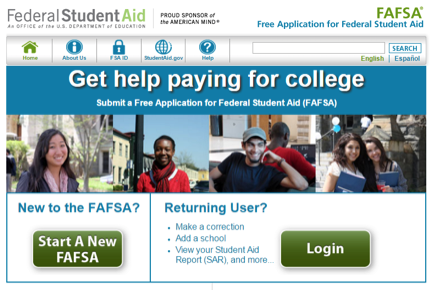 [Speaker Notes: NEW PRESENTER
Process everyone does to qualify for any of the previously mentioned financial aid. When you do the FAFSA you are including information about the schools you are interested in, and then the FAFSA sends your information to those schools. Will ask for financial information about you and your family – everyone sees different questions based on your answers. Do it every year.]
Free Application for Federal Student Aid (FAFSA) update
“Early” FAFSA is new this year 
May completed starting Oct. 1
Will use “Prior-Prior Year” Info (2015 taxes)
Recommended to submit tax information with the IRS Data Retrieval Tool (DRT)
[Speaker Notes: You also apply for work-study by completing the FAFSA.]
THE FAFSA IS FREE
The FAFSA is free of charge. Do not pay anyone to 
complete your financial aid application
Legitimate scholarships never charge fees and the 
application information is available to everyone
[Speaker Notes: Avoid companies that charge fees to file the FAFSA or scholarship applications. The only legitimate FAFSA website is fafsa.ed.gov.]
CREATING AN FSA ID
An FSA ID gives you access to Federal Student Aid’s online system and serves as your legal signature.
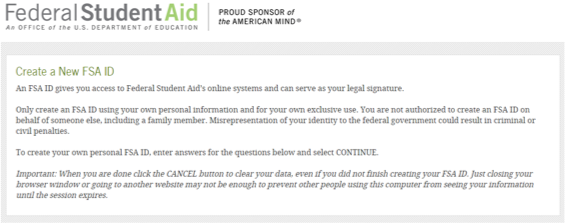 [Speaker Notes: The hardest part about the FAFSA is creating your username, called an FSA ID. Your parent will also need their own FSA ID in order to complete your FAFSA. You will want to write down your FSA ID and password, because you will need to use it to submit the FAFSA every year.]
WHAT IF I NEED HELP?
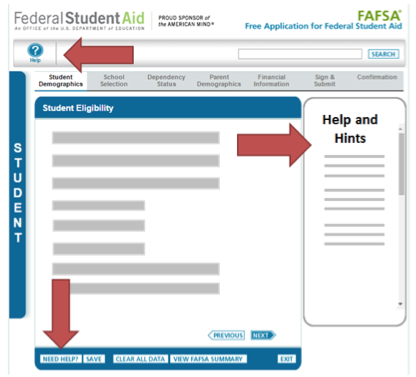 [Speaker Notes: Call the FAFSA number, look in the help and hints category, call your school’s financial aid office.]
COMPLETING THE FAFSA
Determines estimated Expected Family Contribution (EFC)
This is not the amount you are expected to pay out of pocket
Indicates your financial aid eligibility
Schools use the EFC and Cost of Attendance to decide what kind of financial aid you will receive
[Speaker Notes: The EFC is not necessarily how much you will pay out of pocket. It’s a financial rating used to determine the amount and type of financial aid you will be eligible for.]
MINNESOTA DREAM ACT
Visit dream.umn.edu for more information
Financial Aid option for undocumented students who graduate from MN high schools
The University of Minnesota believes that providing college opportunities for young people—especially Minnesota's own high school graduates—serves the public interest by creating a college-educated workforce that promotes Minnesota's economic and cultural development
[Speaker Notes: NEW PRESENTER
If you are not a US citizen or don’t have your Green card, or you have questions about your eligibility, you can find out more about the DREAM act. We also recommend you contact the MN Office of Higher Education. Students who are eligible for the DREAM act are qualified for in-state tuition, the MN State Grant, the MN SELF loan, and potentially institutional aid.]
HOW ELSE CAN I PREPARE?
Call the colleges you are interested in and ask about costs and financial aid availability
Talk with your family about your college choices and how together you can manage the cost of college
Save what you can from a part-time or summer job
Create a budget and stick to it! Get in the habit now so when you get to college it will be second nature
[Speaker Notes: Try to get a good estimate from your college on what your costs will be before you confirm. Make sure you speak to your family about college costs and if your family will be able to contribute. Start saving now, and practicing living like a student.]
WHAT DO I DO… AND WHEN?
Apply for scholarships now and throughout college
Complete the FAFSA as soon as possible
Respond promptly if your school requests more information
Respond to your financial aid award
If awarded work-study, apply for a work-study job and begin working once school begins
[Speaker Notes: What should you be doing for financial aid? Here are the things you will need to do and will need to think ahead about doing. (go over each item)
Remember that you have to complete the FAFSA every single year.]
NEED MORE INFORMATION?
U.S. Department of Education: www.ed.gov
MN Office of Higher Education: www.ohe.state.mn.us
FinAid! - The Financial Aid Info Page: www.finaid.org
Internet System for Education & Employment Knowledge: ww.iseek.org
FastWEB scholarship search: www.fastweb.com
The College Board: www.collegeboard.org
[Speaker Notes: What should you be doing for financial aid? Here are the things you will need to do and will need to think ahead about doing. (go over each item)]
Investing in your future is an investment in you!